Figure 1 Time-to-event curves through 30 days for (A) death, (B) death–myocardial infarction, (C) target vessel ...
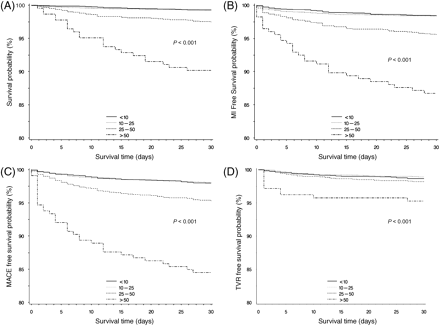 Eur Heart J, Volume 31, Issue 9, May 2010, Pages 1079–1087, https://doi.org/10.1093/eurheartj/ehp594
The content of this slide may be subject to copyright: please see the slide notes for details.
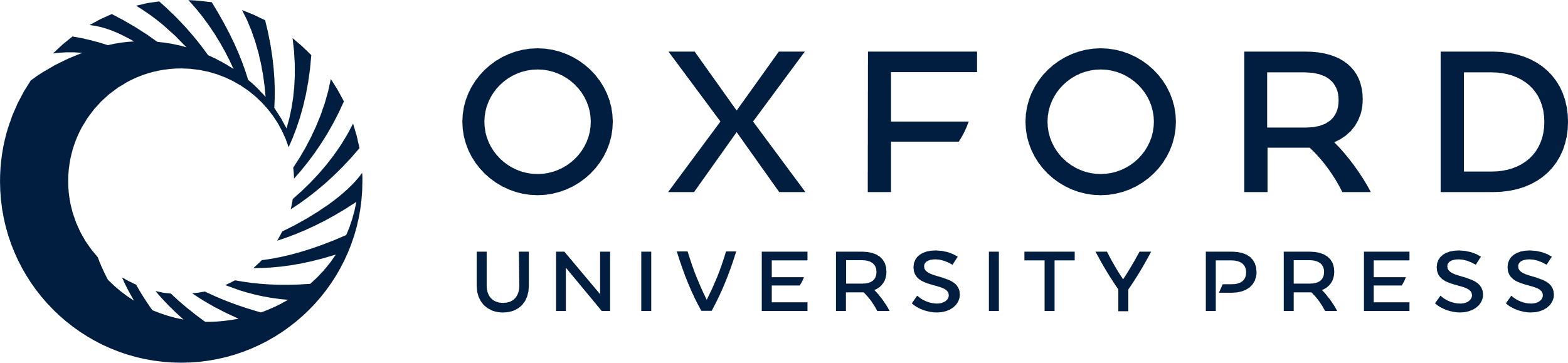 [Speaker Notes: Figure 1 Time-to-event curves through 30 days for (A) death, (B) death–myocardial infarction, (C) target vessel revascularization (TVR)–major adverse cardiac events (MACE), and (D) TVR.


Unless provided in the caption above, the following copyright applies to the content of this slide: Published on behalf of the European Society of Cardiology. All rights reserved. © The Author 2010. For permissions please email: journals.permissions@oxfordjournals.org]